ГРАНТОВАЯ ДЕЯТЕЛЬНОСТЬ
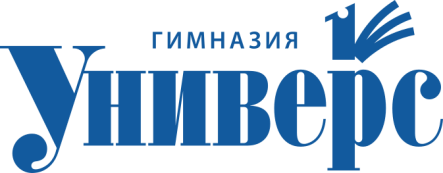 КЛЮЧЕВЫЕ ПОНЯТИЯ
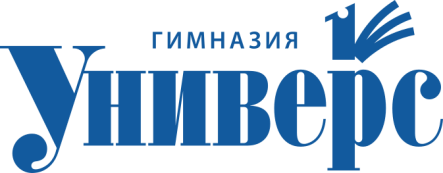 [Speaker Notes: Ведется ли грантовая деятельность ? (вопрос к присутствующим). Договоримся о понятиях.]
Необходимость в дополнительных ресурсах для образовательного процесса
УСЛОВИЯ ВОЗНИКНОВЕНИЯ ГРАНТОВОЙ
(КОНКУРСНОЙ) ДЕЯТЕЛЬНОСТИ:
Ясные перспективы прикладного применения результатов
Наличие мотивированных сотрудников
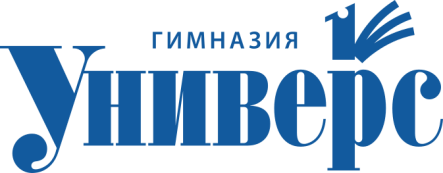 [Speaker Notes: Басня Оливье Клерка о «лягушке в кипятке» основывается на реальном физическом эксперименте: «Если скорость нагрева температуры воды не превышает 0,02 ºC в минуту, лягушка продолжает сидеть в кастрюле и умирает в конце варки. При большей скорости она выпрыгивает и остается в живых». Как объясняет Оливье Клерк, если положить лягушку в кастрюлю с водой и нагревать ее постепенно, она будет постепенно повышать температуру своего тела. Когда вода начнет закипать, лягушка больше не сможет контролировать температуру своего тела и попытается выпрыгнуть. К сожалению, лягушка уже растратила все свои силы и ей не хватает финального импульса, чтобы выпрыгнуть из кастрюли. Лягушка умирает в кипятке, не предприняв ничего, чтобы спастись и остаться живой.]
ГРАНТОВЫЕ ФОНДЫ И ПРОГРАММЫ
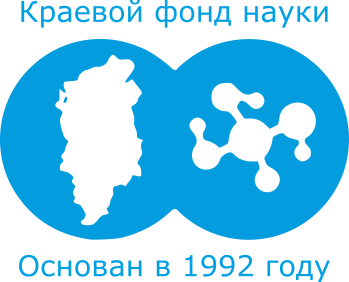 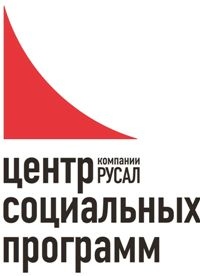 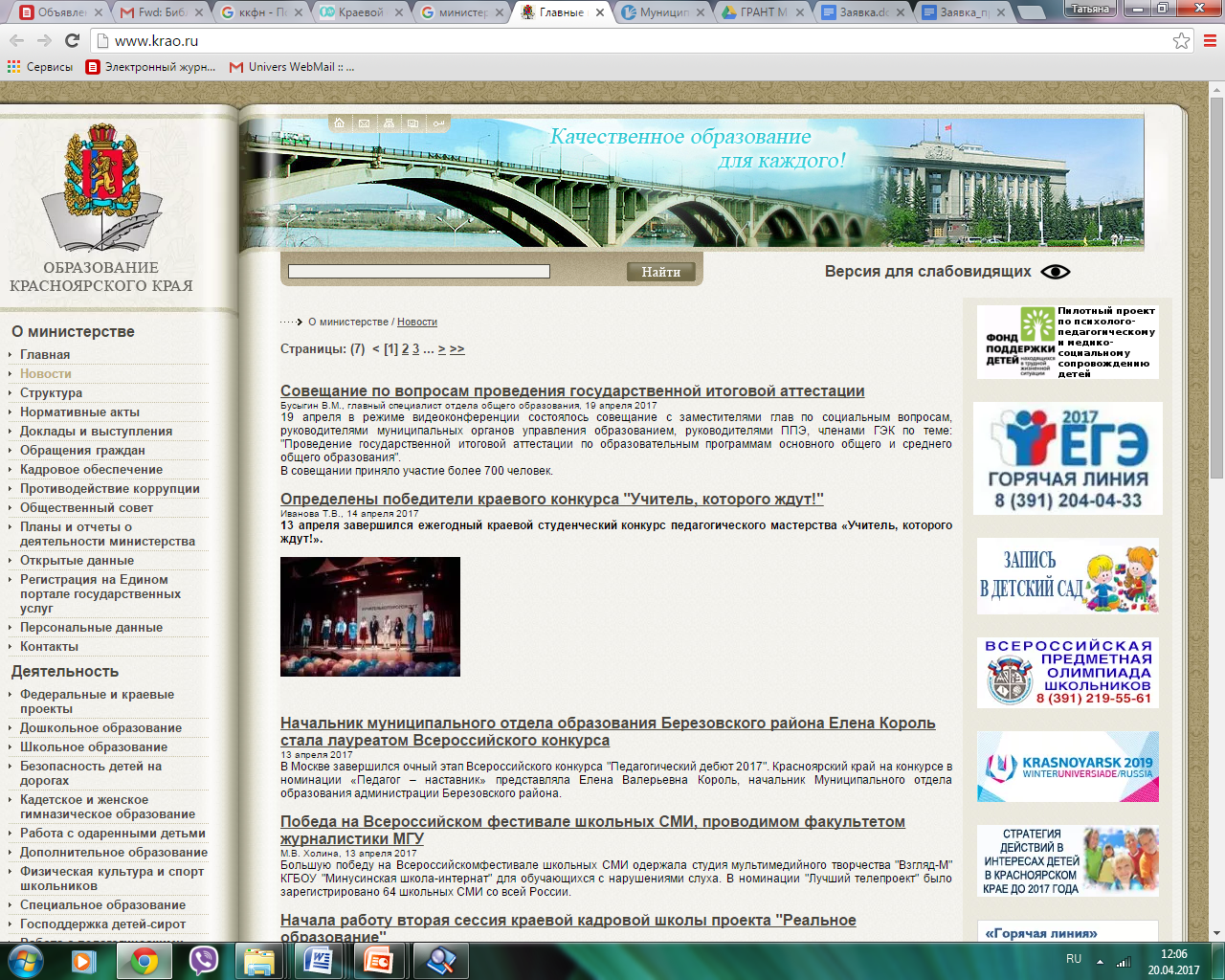 ЕЖЕГОДНЫЙ КОНКУРС ПО ОРГАНИЗАЦИИ ПРОВЕДЕНИЯ МЕРОПРИЯТИЙ ПО ПРОФЕCСИОНАЛЬНОЙ ОРИЕНТАЦИИ МОЛОДЕЖИ
КОНКУРС ПРОЕКТОВ ТЕРРИТОРИАЛЬНОГО РАЗВИТИЯ «ТЕРРИТОРИЯ РУСАЛА»
КРАЕВОЙ КОНКУРС ДОПОЛНИТЕЛЬНЫХ ОБЩЕОБРАЗОВАТЕЛЬНЫХ ПРОГРАММ, РЕАЛИЗУЕМЫХ В СЕТЕВОЙ ФОРМЕ
КОНКУРС ЮНЫХ ТЕХНИКОВ – ИЗОБРЕТАТЕЛЕЙ 2017 Г
КОНКУРС ПРОЕКТОВ «ПОМОГАТЬ ПРОСТО»
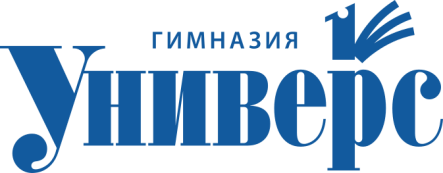 [Speaker Notes: Почему другие школы не участвуют? Подмена целей – сложность в написании заявки. Пояснения по каждому гранту – не всегда цель совпадает. Например, краевой конкурс доп. Программ – не подошли по формальным признакам, территория русала – ориентация на внеурочную деятельность, хотя была потребность в изменении учебного пространства. Конкурс юных техников – генерация некоторых идей происходила на ходу, без предварительных наработок.]
МЕРОПРИЯТИЯ ПО ПРОФЕСИОНАЛЬНОЙ ОРИЕНТАЦИИ МОЛОДЕЖИ
ГРАНТОВЫЕ ЗАЯВКИ
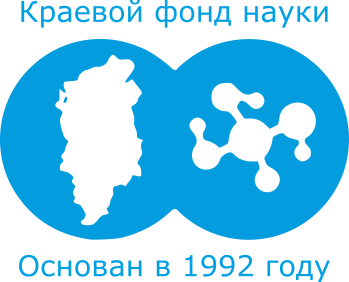 Фестиваль «IT-Компот»
Осенняя интенсивная школа «ITCamp»
Игра-квест «Жизнеобеспечение современного дома»
Обучающий марафон «Что нам стоит дом построить?»
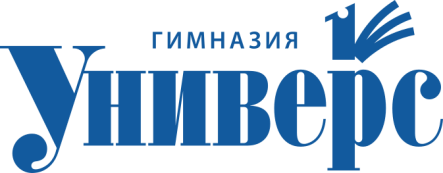 КОНКУРС ЮНЫХ ТЕХНИКОВ – ИЗОБРЕТАТЕЛЕЙ
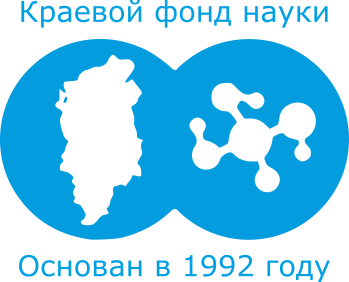 Пресс для вторсырья
Портативный нагревательный прибор
Обучающая головоломка «Как это сделано?»
Компьютерная игра «Sci arena»
Система управления мультикоптером с открытым исходным кодом
Элемент системы «Умный дом» - доступ в помещение по электронному ключу
Программно-аппаратный комплекс мониторинга рукокрылых
Веерная вихревая установка
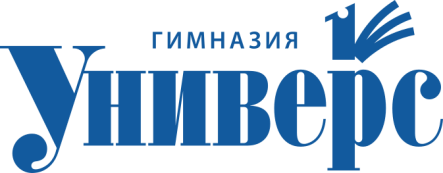 Робот-художник
ГРАНТОВЫЕ ЗАЯВКИ
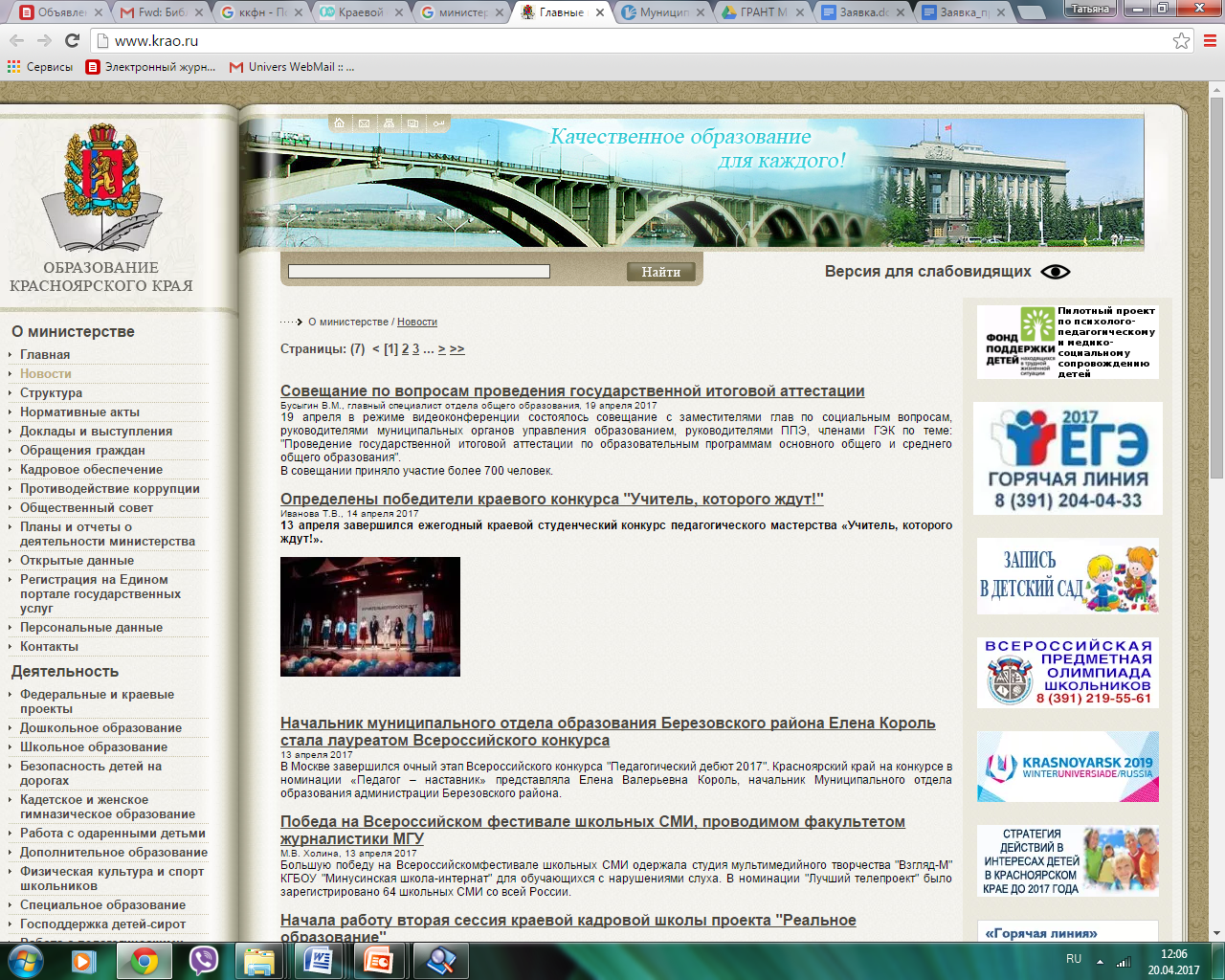 КРАЕВОЙ КОНКУРС ДОПОЛНИТЕЛЬНЫХ ОБЩЕОБРАЗОВАТЕЛЬНЫХ ПРОГРАММ, РЕАЛИЗУЕМЫХ В СЕТЕВОЙ ФОРМЕ
Универсальный учебный модуль «Лабораторные занятия инженерной направленности» по предметам «Физика» и «Технология» для 8 инженерно-технологического класса; 5 и 6-х классов основной школы
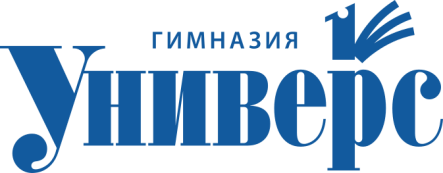 КОНКУРС ПРОЕКТОВ                          «ПОМОГАТЬ ПРОСТО»
ГРАНТОВЫЕ ЗАЯВКИ
КОНКУРС ПРОЕКТОВ ТЕРРИТОРИАЛЬНОГО РАЗВИТИЯ «ТЕРРИТОРИЯ РУСАЛА»
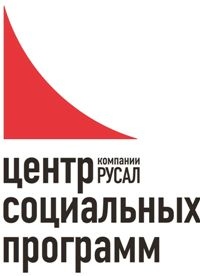 Школа безграничных возможностей
Образовательный Центр естественных наук им. М.В. Ломоносова
Синергия
Городской открытый центр социально-технического менеджмента «Техноярск»
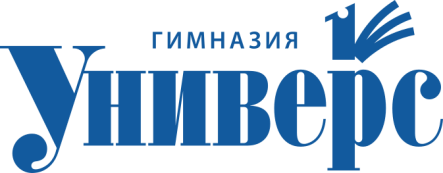 Разработка концепции идеи в соответствии с условиями
ПРОЦЕДУРА ПОЛУЧЕНИЯ ГРАНТА (ПОБЕДЫ НА КОНКУРСЕ)
Оформление заявки
Подача заявки
Экспертная оценка
Отчетность по гранту
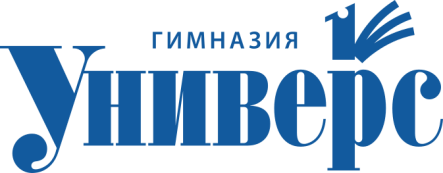 [Speaker Notes: Почему другие школы не учавствуют? Подмена целей – сложность в написании заявки. Пояснения по каждому гранту – не всегда цель совпадает. Например, краевой конкурс доп. Программ – не подошли по формальным признакам,хотя все грантодатели организуют семинары с разъяснениями, так как они заинтересованы в раздаче денег;  территория русала – ориентация на внеурочную деятельность, хотя была потребность в изменении учебного пространства. Конкурс юных техников – генерация некоторых идей происходила на ходу, без предварительных наработок.]
ПРЕИМУЩЕСТВА ГРАНТОВОЙ  (КОНКУРСНОЙ)ДЕЯТЕЛЬНОСТИ 
В ОБЩЕОБРАЗОВАТЕЛЬНОЙ ОРГАНИЗАЦИИ:
Альтернативная форма финансирования  учреждения
Соответствие принципам программно-ориентированного бюджета
Стимулирование инициативы и творческой активности педагогов
Повышение качества урочной и неурочной деятельности
Накопление практического  опыта использования системы грантов и конкурсов
Наращивание методического потенциала   общеобразовательного учреждения
Формирование сплоченной команды педагогов, способных на решение разноплановых задач
Профессиональный рост  педагогов
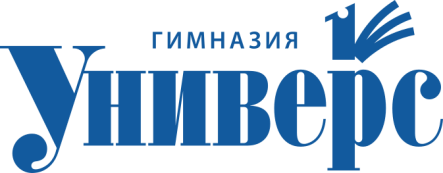 НЕДОСТАТКИ СУЩЕСТВУЮЩИХ ФОРМ ГРАНТОВОЙ (КОНКУРСНОЙ) ДЕЯТЕЛЬНОСТИ:
Отсутствие общей системности действий при осуществлении грантовой деятельности
Отсутствие ориентации команды на достижение единой цели
Трудоемкость оформления крупных проектов, по сравнению с небольшими заявками, как следствие  - отказ от участия в масштабных грантах и конкурсах
Отсутствие регламентации грантовой деятельности педагогов в общеобразовательном учреждении, недостаток инициативы со стороны руководства по вопросам, связанным с поощрением такой деятельности
Потеря мотивации педагогов при отсутствии сильного руководителя грантовой деятельности
Доминирование экономической составляющей как основного мотива для ведения грантовой деятельности
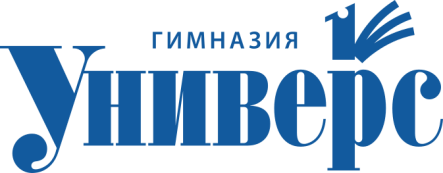